消防防災館
網站簡介
消防防災館網址 & 架構：https://www.tfdp.com.tw/cht/index.php
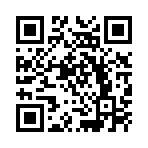 防災知識-防災一起學
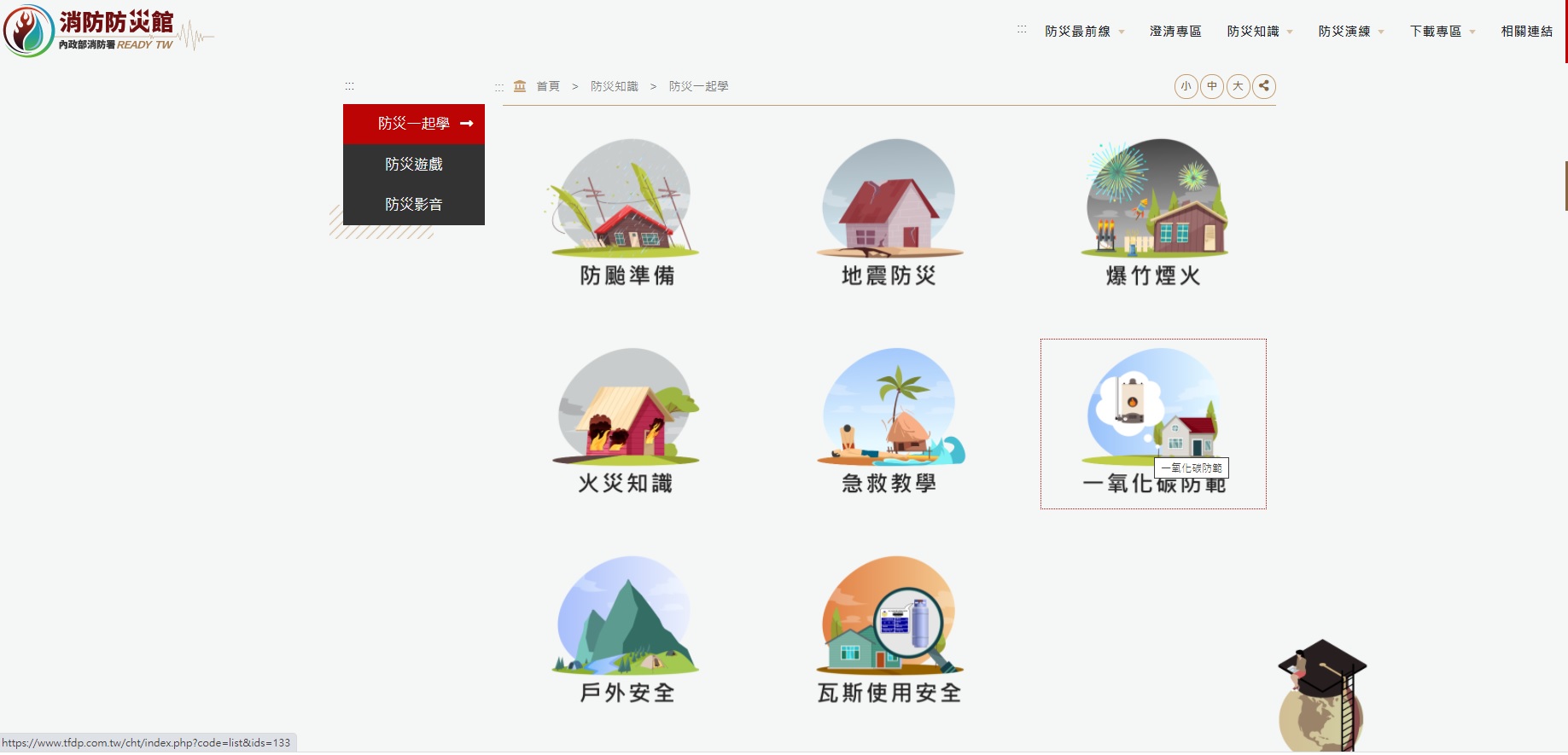 防災知識-防災遊戲
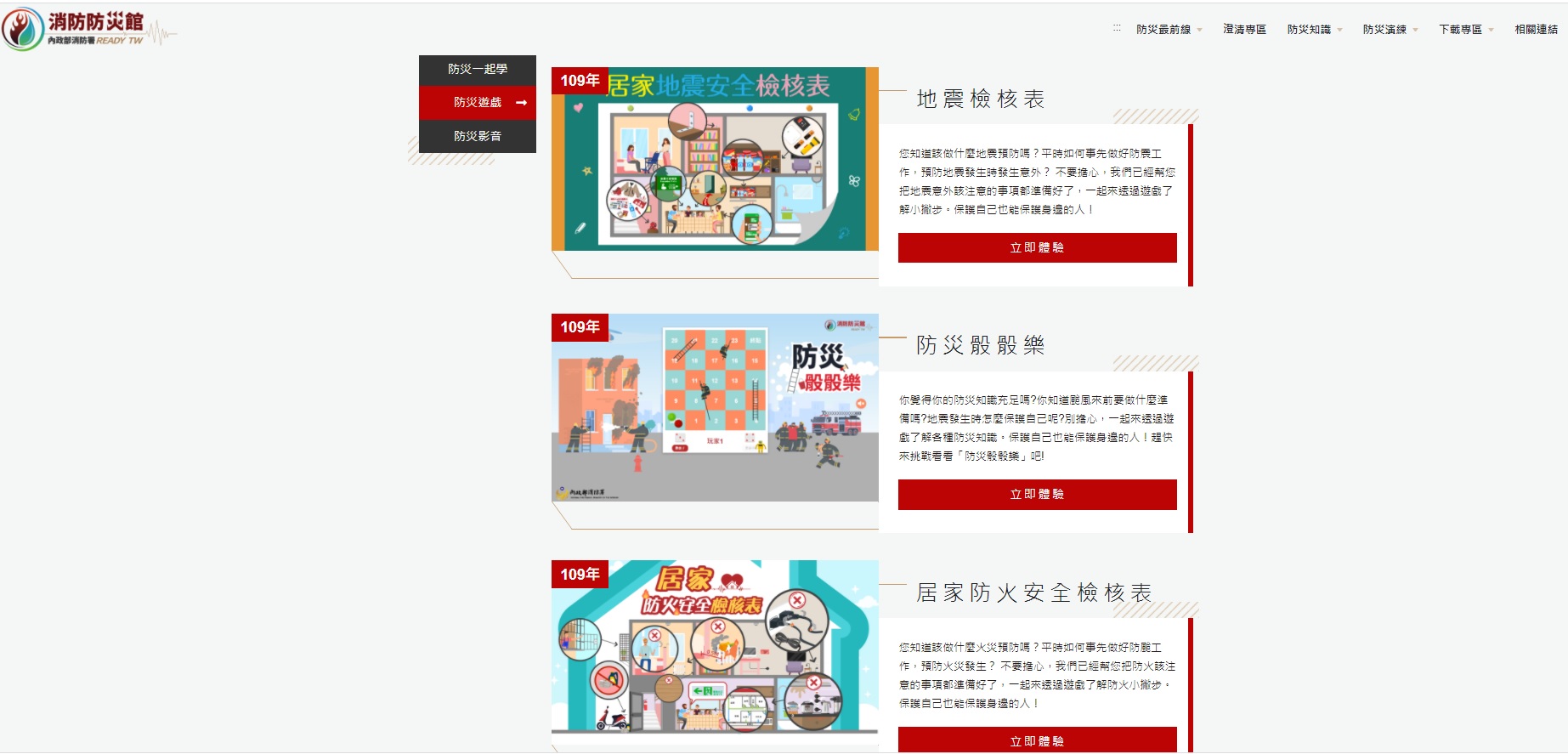 防災知識-防災影音
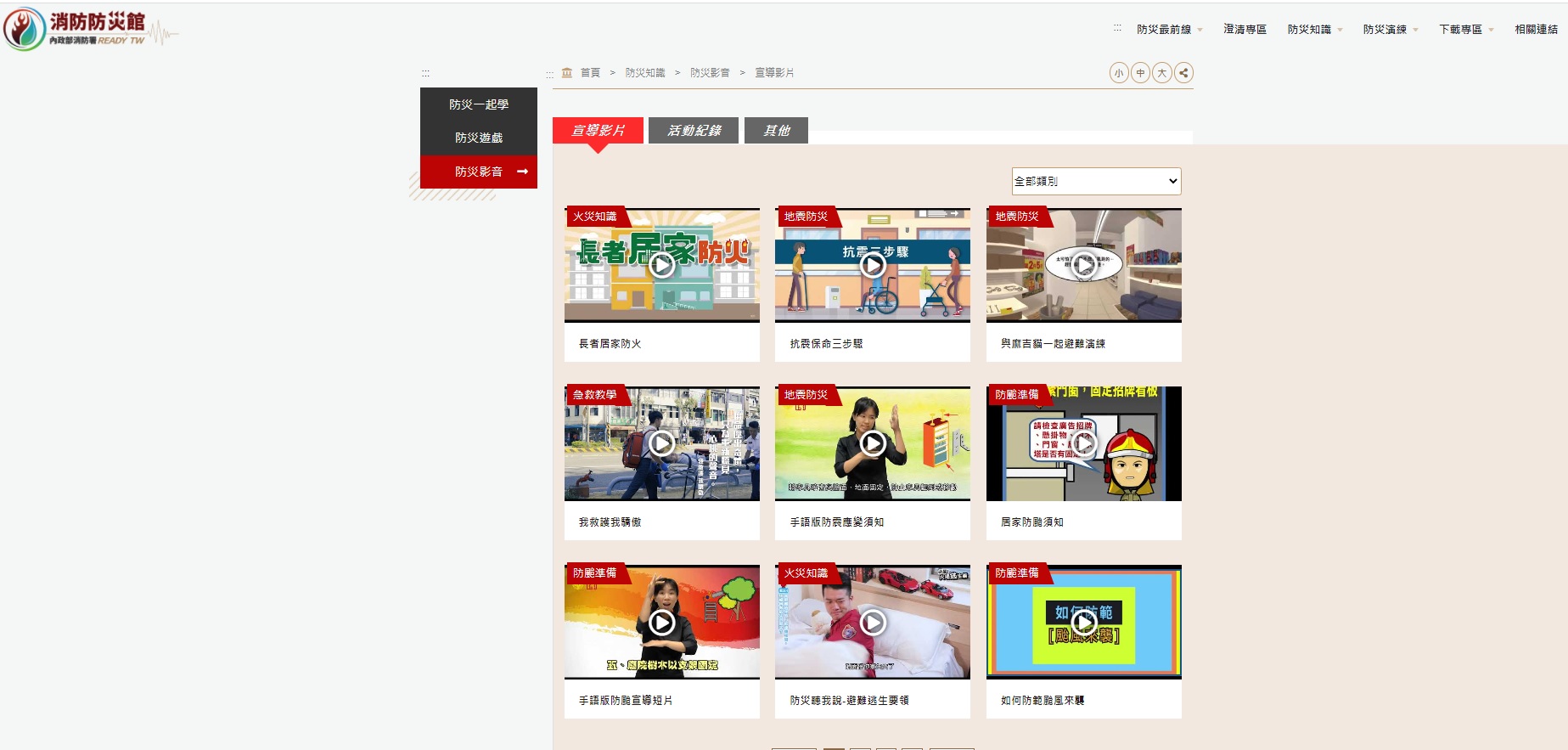 防災演練-地震避難演練
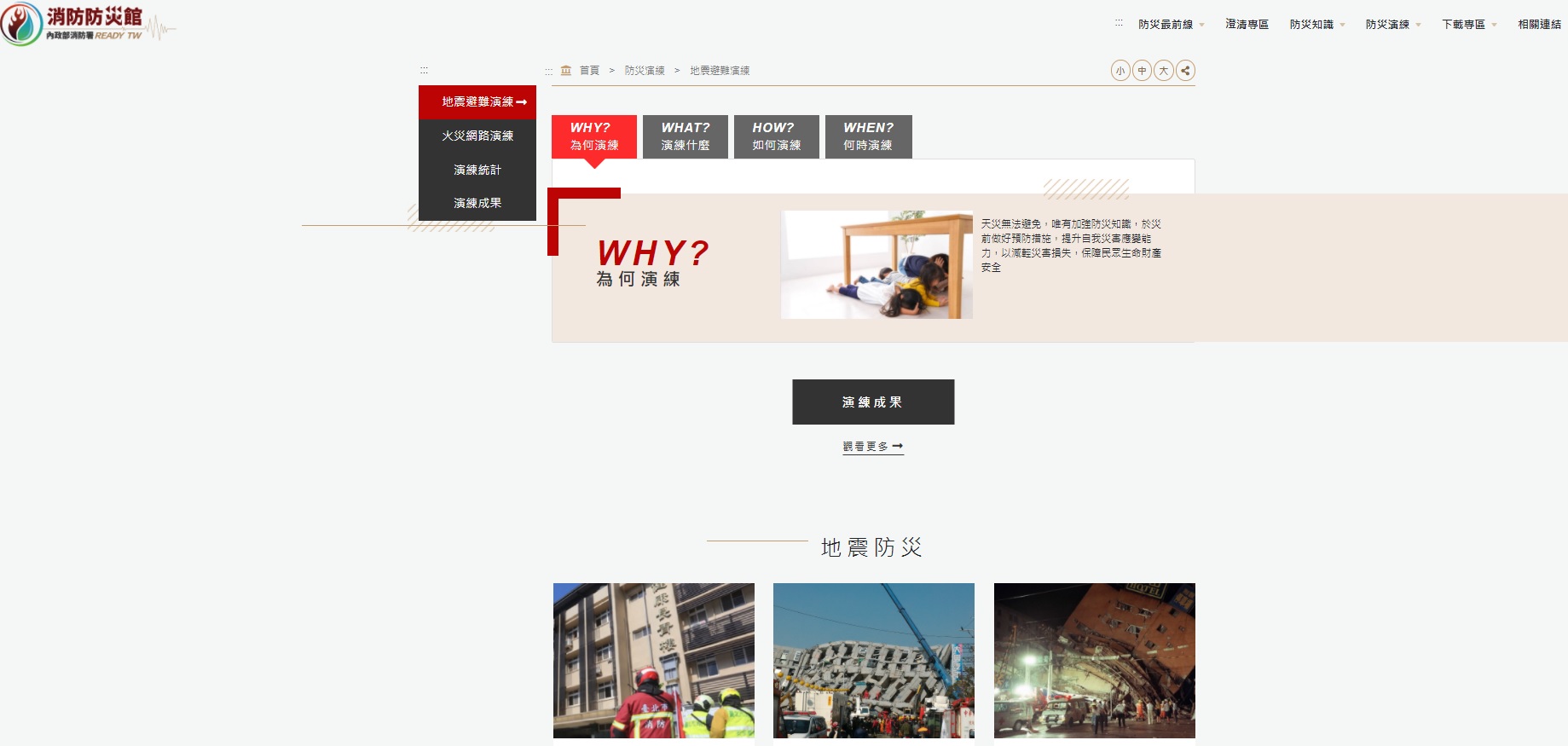 防災演練-火災網路演練
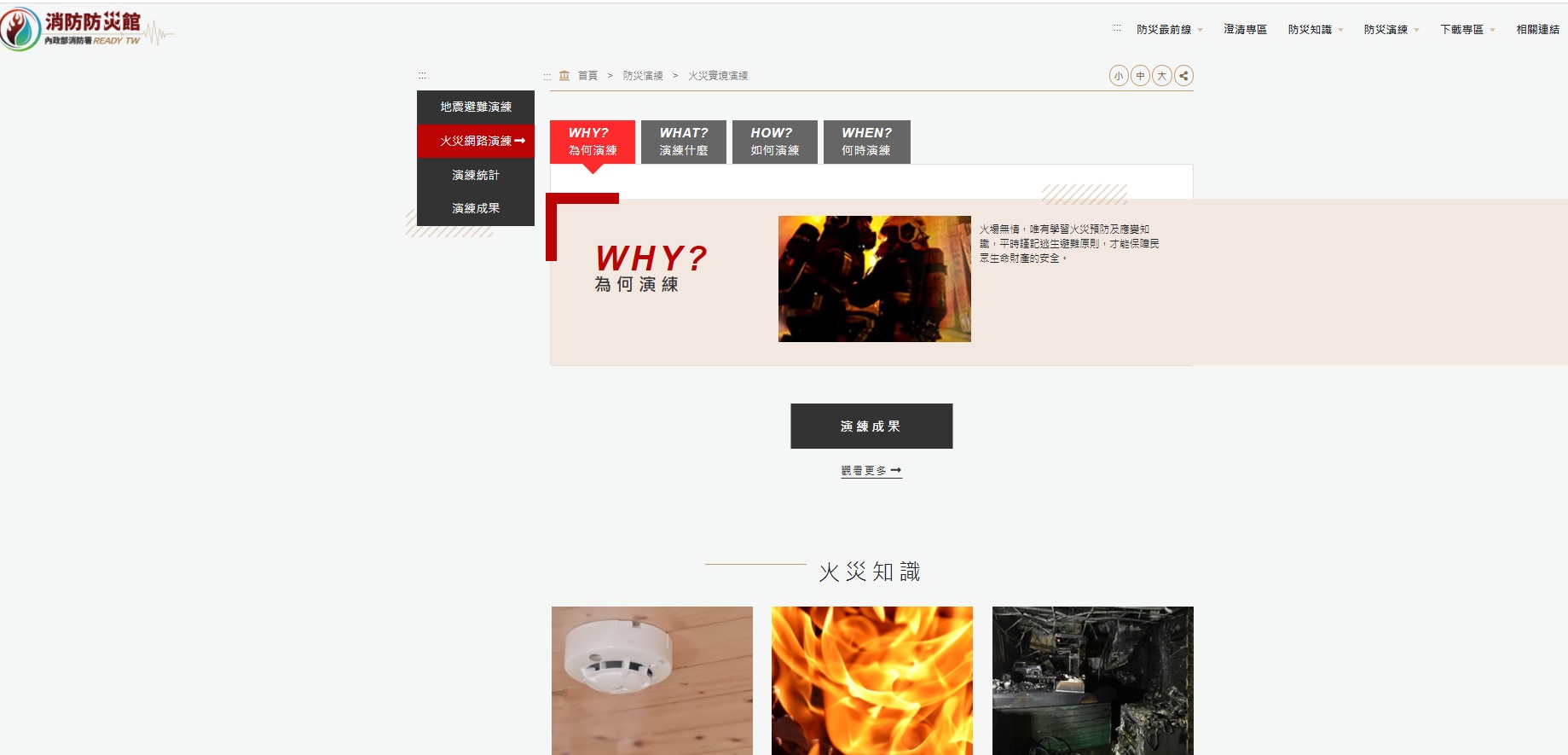